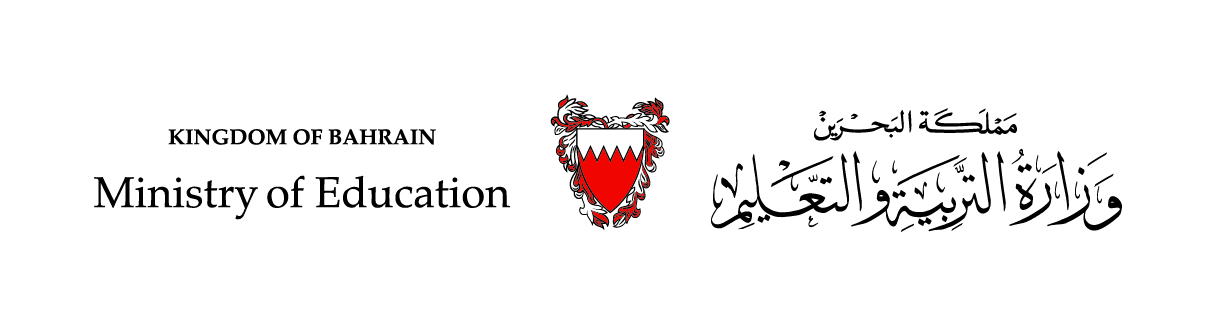 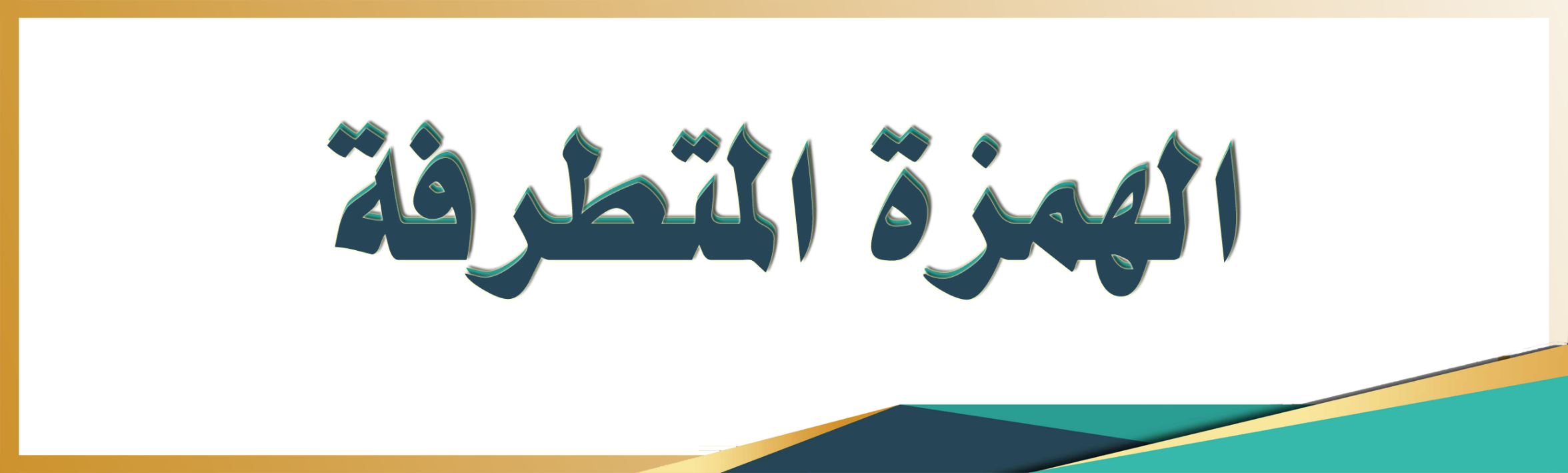 الحَلْقَةُ الثّانية/ اللُّغَةُ العَرَبيّةُ                          الصَّفُّ/السَّادِسُ                  الفَصْلُ الدِّراسِيُّ/ الأوَّلُ
وزارة التربية والتعليم –الفصل الدراسي الأول 2021-2022
الهمزة المتطرفة– اللّغة العربيَة – السادس الابتدائي
أَهْدَافُ الدَّرْسِ:
أ- التدرب على إجابة أنشطة متنوعة حول الهمزة المتطرفة وتطبيقاتها.
ب- توظيفُ الهمزة المتطرفة توظيفًا صحيحًا في الإنتاجِ الكتابيِّ.
وزارة التربية والتعليم –الفصل الدراسي الأول 2021-2022
الهمزة المتطرفة– اللّغة العربيَة – السادس الابتدائي
تدريباتٌ إملائيةٌ
أكملُ الجدولَ الآتي كما في المثال :
وزارة التربية والتعليم –الفصل الدراسي الأول 2021-2022
الهمزة المتطرفة– اللّغة العربيَة – السادس الابتدائي
تدريباتٌ إملائيةٌ
أكملُ الجدولَ الآتي كما في المثال:
وزارة التربية والتعليم –الفصل الدراسي الأول 2021-2022
الهمزة المتطرفة– اللّغة العربيَة – السادس الابتدائي
تدريباتٌ إملائيةٌ
أكملُ جمع الكلمات الآتية كما في المثال:
وزارة التربية والتعليم –الفصل الدراسي الأول 2021-2022
الهمزة المتطرفة– اللّغة العربيَة – السادس الابتدائي
تدريباتٌ إملائيةٌ
أكملُ جمع الكلمات الآتية كما في المثال:
وزارة التربية والتعليم –الفصل الدراسي الأول 2021-2022
الهمزة المتطرفة– اللّغة العربيَة – السادس الابتدائي
تدريباتٌ إملائيةٌ
أكتب ما يمليه المعلم:
وزارة التربية والتعليم –الفصل الدراسي الأول 2021-2022
الهمزة المتطرفة– اللّغة العربيَة – السادس الابتدائي
تدريباتٌ إملائيةٌ
أكتب ما يمليه المعلم:
وزارة التربية والتعليم –الفصل الدراسي الأول 2021-2022
الهمزة المتطرفة– اللّغة العربيَة – السادس الابتدائي
الإنتاجُ الكَّتَابِيُّ
لجهود المخترعين أثرٌ  كبيرٌ  في نهضة العالم وتقدِّمِهِ.
أختارُ أحدَ المخترعين، وأكتبُ نبذةً عن حياته مبينًا أثر اختراعه في خدمة البشريِّة وتقدُّمها.
وزارة التربية والتعليم –الفصل الدراسي الأول 2021-2022
انْتَهى الدَّرْسُ
وزارة التربية والتعليم –الفصل الدراسي الأول 2021-2022